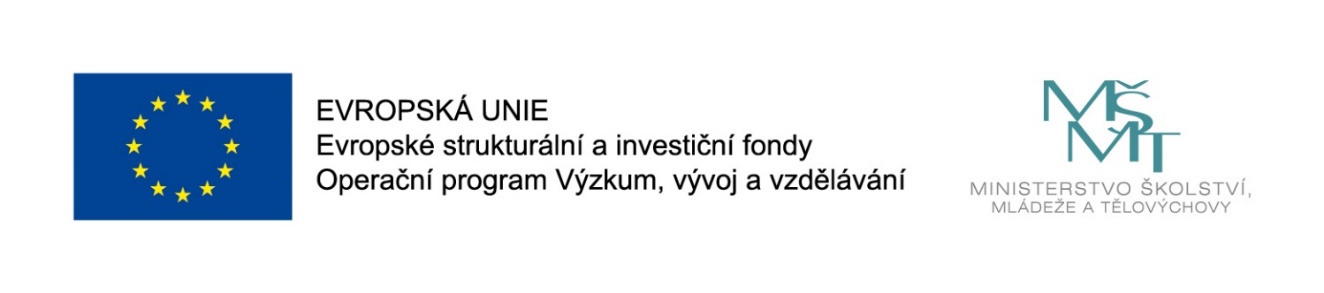 Názevprezentace
Prezentace předmětu:
Geografie cestovního ruchu

Vyučující:
 Ing. Patrik Kajzar, Ph.D.
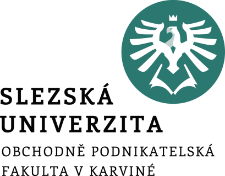 4. Předpoklady a potenciál CR
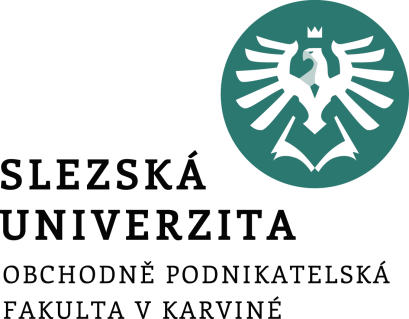 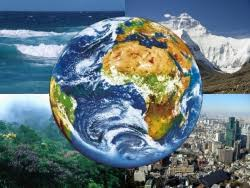 Předmět: 
Geografie cestovního ruchu
Tato přednáška byla vytvořena pro projekt„Rozvoj vzdělávání na Slezské univerzitě v Opavě“ Opavě
Předpoklady CR
Předpoklady cestovního ruchu jsou definovány jako souhrn přírodních a antropogenních aspektů včetně jejich mnohoúrovňových vazeb, které vytvářejí předpoklady pro realizaci cestovního ruchu. 
Podle funkčně – chorologického členění (P. Mariot) je lze členit (základní klasifikace) na lokalizační předpoklady cestovního ruchu, selektivní předpoklady cestovního ruchu a realizační předpoklady cestovního ruchu. 
Lokalizační předpoklady se dále dělí na přírodní a kulturně-historické, 
Realizační předpoklady na komunikační a materiálně-technické,
Selektivní předpoklady se člení na politické, demografické, administrativní, urbanizační, sociologické, personální a ekologické.
Předpoklady cestovního ruchu
Tradiční přístup
Hodnocení:
Polohy, reliéfu, klimatu, vodstva, flóry, fauny, kulturněhistorických pamětihodností
Vybraných sídelních a demografických charakteristik, ekonomické situace, dopravy, materiálně-technické základy
4
Potenciál CR
Potenciál CR je chápán jako formalizovaný výsledek zhodnocení co možná komplexního okruhu územních podmínek a předpokladů pro další možný rozvoj CR. Územní podmínky a předpoklady CR vytvářejí složitý multidisciplinární systém. 
Podmínkou pro zkoumání tohoto systému je jeho zjednodušení a rozčlenění na relativně přirozené segmenty, např. cykloturistika, kulturně poznávací turistika, kongresová turistika apod. 
Celkový potenciál se tak skládá z dílčích, „odvětvových“ potenciálů, tj. možností, které v území existují pro provozování konkrétních aktivit CR.
Kategorie dílčích potenciálů cestovního ruchu se vyskytují ve třech hlavních formách:
a) jako vhodnost krajiny pro určitou aktivitu cestovního ruchu (z logiky věci vyplývá, že jde o takové aktivity, jejichž provádění je v rozhodující míře vázáno na přírodní prostředí); příklady: vhodnost krajiny pro cykloturistiku, pro zimní sporty, pro horolezectví apod.,
b) jako určitá relativně fixní danost, která v obci existuje a je atraktivní pro návštěvníky; příklady: kulturně historické památky a soubory, muzea a skanzeny apod.;
c) jako kulturní, sportovní a jiné akce, které jsou v obcích pořádány a navštěvují je účastníci (diváci) odjinud.
Předpoklady a potenciál cestovního ruchu
Lokalizační předpoklady

předpoklady, které určují potenciální výskyt cestovního ruchu
Hodnocení těchto předpokladů umožňuje diferencovat krajinu na základě jejího potenciálu pro cestovní ruch
Při hodnocení se vychází z analýzy jednotlivých komponent (zvlášť se hodnotí přírodní předpoklady a kulturně-historické předpoklady)
7
Předpoklady a potenciál cestovního ruchu
Přírodní předpoklady

Základní strukturní prvek přírodních rekreačních zdrojů
Povrchové tvary reliéfu (morfologický charakter krajiny) umožňují různorodé funkční využití pro rekreaci
Reliéf navíc podmiňuje výskyt a lokalizaci řady ostatních přírodních rekreačních prvků např. říční sítě, vegetačního krytu, ale i hospodářského využití území, rozmístění sídel apod .
8
Předpoklady a potenciál cestovního ruchu
Přírodní předpoklady

Význam a vliv reliéfu při hodnocení potenciálu krajiny a její celkové využitelnosti pro cestovní ruch roste se zvyšujícím se vertikální a horizontální členitostí území
Jedním z důležitých hledisek využitelnosti oblastí cestovním ruchem je výšková členitost území
Poskytuje údaje o disekci reliéfu, která významně ovlivňuje estetickou hodnotu a celkový vzhled krajiny
Patří k důležitým ukazatelům vhodnosti území pro turistiku a zimní sporty. 
Různorodost krajiny a její přitažlivost pro cestovní ruchu závisí na pestrosti reliéfu
Pestřejší reliéf s velkou energií má příznivější předpoklady na využití krajiny z aspektu cestovního ruchu než monotónní reliéf s malou energií.
9
Předpoklady a potenciál cestovního ruchu
Přírodní předpoklady

Základní charakteristiky reliéfu ovlivňující výskyt CR
Nadmořská výška území
Relativní výšková členitost
Střední úhel sklonu reliéfu
Expozice reliéfu
Výskyt kontrastních forem reliéfu, které jsou atraktivní z hlediska CR
Estetická hodnota pohledů do krajiny
10
Předpoklady a potenciál cestovního ruchu
Nadmořská výška
Z hlediska výškové diferenciace lze rozlišit v nadmořské výšce tyto stupně:
Nížiny (0 – 200 m.n.m.)
Nízké vysočiny (201-800 m.n.m.)
Středovysočiny (801 – 1500 m.n.m.)
Vysoké vysočiny (více jak 1500 m.n.m.)
11
Předpoklady a potenciál cestovního ruchu
Relativní výšková členitost
Při analýze vlivu reliéfu na cestovní ruch lze využít typologii reliéfu založenou na relativních výškových rozdílech: 
Roviny s relativní výškou členitosti 0 – 30 m
Pahorkatiny s relativní výškou členitosti 31 – 100 m
Nižší vrchoviny s relativní výškou členitosti 101 – 180 m 
Vyšší vrchoviny s relativní výškou členitosti 181 – 310 m
Nižší hornatiny s relativní výškou členitosti 311 – 470 m
Vyšší hornatiny s relativní výškou členitosti 471 – 640 m
12
Předpoklady a potenciál cestovního ruchu
Střední úhel sklonu svahu
Tyto údaje jsou důležité zejména pro turistiku a lyžování
Optimální střední úhly sklonu 
Pro turistiku se pohybují v rozmezí 5 – 10 stupňů
Pro lyžování 10 – 20 stupňů
Na slalomových tratích mezinárodního charakteru střední úhel sklonu reliéfu přesahuje 20 stupňů
13
Předpoklady a potenciál cestovního ruchu
Expozice, kontrastní formy, estetická hodnota pohledů do krajiny
Expozice
Uplatňuje se na topické, maximálně mikrochorické úrovni
Ovlivňuje například trvání sněhové pokrývky, charakter vegetace apod.
Kontrastní formy
Bodové (výrazné vrcholy, vodopády, jeskyně)
Linové (hřbety, kaňony)
Plošné (skalní města, krasové planiny)

Estetická hodnota pohledů do krajiny
Nelze ji hodnotit zcela objektivně
14
Předpoklady a potenciál cestovního ruchu
Komplexní hodnocení reliéfu

Reliéf málo atraktivní 
Většina nížinných oblastí. 
Monotónní krajina bez výraznějších výškových rozdílů, výjimku z tohoto pravidla tvoří ojediněle chráněné přírodní útvary geneticky vysázené na přesypové písky (Polabí, Povodí Lužnice, dolní tok Moravy) 
Reliéf částečně atraktivní 
charakterizovaný větší členitostí terénu
Reliéf atraktivní 
Všechna vysoká pohoří
15
Předpoklady a potenciál cestovního ruchu
Přírodní předpoklady – klima

Projevuje se v různých dimenzích
Planetární (horizontální zonalita)
Chorická (vertikální zonalita)
Topická (topoklima, mikroklima)
Charakteristiky klimatu se na těchto úrovních projevují stejně, mění se však jejich význam z hlediska CR
16
Předpoklady a potenciál cestovního ruchu
Přírodní předpoklady – klima

Základní charakteristiky klimatu ovlivňující výskyt CR
Teplota vzduchu (+)
Sněhová pokrývka (+)
Sluneční svit (+)
Mlhy (-)
Větrnost (-)
Srážky (0)
Klimatické inverze (-)
17
Předpoklady a potenciál cestovního ruchu
Teplota

Limitující pro letní rekreaci a zimní sporty
Rozhodující je:
Průměrný počet dní s teplotou 10 st. C a více, 
Počet letních dní v roce s maximálními teplotami 25 st. C a více, přičemž rozhodující je počet těchto dní v roce.
18
Předpoklady a potenciál cestovního ruchu
Sněhová pokrývka

Srážek ve formě sněhu přibývá od nížin směrem k horským oblastem, přičemž s výškou se zvyšuje i relativní podíl sněhu na celkovém množství srážek
Pod trváním sněhové pokrývky rozumíme počet dní se sněhovou pokrývkou od prvního do posledního dne
Sleduje se i výška sněhové pokrývky
19
Předpoklady a potenciál cestovního ruchu
Sluneční svit

Čím jsou vyšší hodnoty slunečního svitu, tím příznivější jsou podmínky pro rozvoj cestovního ruchu
Trvání slunečního svitu závisí na konfiguraci terénu a oblačnosti
Sledujeme
Průměrnou délku trvání slunečního svitu za rok v hodinách (resp. v teplém a studeném půlroce),
Relativní sluneční svit vypočítaný z astronomicky možného svitu slunce v procentech,
Průměrný počet jasných dnů za rok,
Průměrný počet dnů bez slunečního svitu.
20
Předpoklady a potenciál cestovního ruchu
Mlhy, větrnost, klimatické inverze

Mlha 
Viditelnost menší než 1 km (definice z hlediska CR)
Větrnost
Velice proměnlivý prvek
Ovlivňuje ostatní prvky (např. teplotu)
Klimatické inverze
Nepříznivě ovlivňují rozvoj cestovního ruchu prostřednictvím zvýšené oblačnosti v níže položených oblastech
21
Předpoklady a potenciál cestovního ruchu
Komplexní hodnocení počasí pro cestovní ruch

Počasí mimořádně příznivé
V letním období teplé a bezoblačné, v zimě mírně mrazivé, málo oblačné , se sněhovou pokrývkou 
Počasí vhodné
Střídavě jasno, ale jsou vhodné podmínky pro pobyt v přírodě, v zimě zamračené, ale s dostatečnou sněhovou pokrývkou 
Počasí málo vhodné
22
Předpoklady a potenciál cestovního ruchu
Vodstvo

Vodstvo má liniový charakter (na rozdíl od reliéfu a klimatu)
Hydrologické podmínky mají jeden z rozhodujících vlivů na lokalizaci, určení rozsahu, intenzity a směru turistických proudů a rekreačních pobytů 
Např. v ČR je více než 40 % rekreační ubytovací základny soustředěno kolem vodních ploch a toků
V Chorvatsku více než 75 % ubytovacích kapacit leží u moře
Ve Francii kolem 55 %
V SRN přes 35 %
23
Předpoklady a potenciál cestovního ruchu
Vodstvo
Základní charakteristiky klimatu ovlivňující výskyt CR
Podpovrchové vody
Vydatnost pramenů
Teplota vody
Chemické složení
Léčivé účinky
Základní charakteristiky klimatu ovlivňující výskyt CR
Povrchové vody
Teplota vody
Čistota vody
Hloubka
Kvalita dna
Členitost, výška a charakter břehů
24
Předpoklady a potenciál cestovního ruchu
Komplexní hodnocení vodstva
Hydrologické prvky s celostátním významem
Mořské pláže, rekreačně významná jezera, umělé vodní nádrže, dravé vodní toky pro náročné vodácké sporty a termální prameny
Vodopády, gejzíry, ponorné řeky a ledovce 
Hydrologické prvky s regionálním významem
Méně přitažlivé
Hydrologické prvky s lokálním významem
Zatopené lomy, doly, těžební lokality štěrkopísků
25
Předpoklady a potenciál cestovního ruchu
Vegetace

Vegetace významně ovlivňuje krajinný ráz a tedy i přitažlivost krajiny pro rekreaci a cestovní ruch
Vegetace má zdravotní účinky, které na člověka působí nejen prostřednictvím mikroklimatu, ale také na smyslové vjemy
Vegetace má také hygienické účinky
Tlumení hladiny hluku
Pozitivní působení na ovzduší znečištěné emisemi
Pozornost se věnuje především lesům
26
Předpoklady a potenciál cestovního ruchu
Vegetace

Základní charakteristiky lesní vegetace ovlivňující výskyt CR
Rozloha zalesněné plochy
Délka okrajů lesa
Druhová struktura porostů
Věk porost
Základní charakteristiky nelesní vegetace ovlivňující výskyt CR
Struktura půdního fondu a hodnocení jeho vhodnosti pro rekreaci
27
Předpoklady a potenciál cestovního ruchu
Vegetace

Teritoriální struktura
Jednoduchá – složitá
Druhová skladba
Jednoduchá – pestrá
Proměnlivost v průběhu roku
Málo – silně proměnlivé projevy ročních aspektů
Trvanlivost zelených orgánů v zimě
Bez zeleně – celoplošně zelené porosty
28
Předpoklady a potenciál cestovního ruchu
Vegetace (dle Jana Laciny)

Druhová skladba
Barva a množství květů
Délka období květu
Proměnlivost v průběhu roku
Vlastnosti vegetace vzbuzující čichové vjemy
Nevýrazné - silné
Vlastnosti vegetace vzbuzující chuťové vjemy
Jedlé plodiny se nevyskytují – masově se vyskytují
Možnost tělesného odpočinku
Nevhodné – velmi vhodné
29
Předpoklady a potenciál cestovního ruchu
Vegetace – průchodnost

Průchodnost v čase plně rozvinuté vegetace
Dobře – velmi špatně průchodné
Přístupnost terénu
Odolnost fytocenózy proti sešlapu
30
Předpoklady a potenciál cestovního ruchu
Komplexní hodnocení vegetačních formací (Jan Lacina)

5 typů podle atraktivity
5 typů podle průchodnosti
5 typů segmentů geobiocenóz
Velmi vhodné – nevhodné pro turistiku
Metodika je vhodná pouze pro menší území (do několika desítek čtverečních kilometrů)
Pro větší území vystává nutnost generalizace postupu
31
Předpoklady a potenciál cestovního ruchu
Fauna
Fauna má vliv především na specifické rekreační aktivity
Rybolov
Lov 
Pozorování zvěře v rezervacích
Návštěvy ZOO
Základní charakteristiky fauny ovlivňující výskyt CR
Lov
Stavy zvěře
Územní rozšíření zvěře
Rybolov
Období povoleného výlovu
32
Předpoklady a potenciál cestovního ruchu
Komplexní hodnocení přírodní předpokladů pro cestovní ruch

Podle výše uvedených kritérií je možné pouze na lokální – mikroregionální úrovni
Na vyšších úrovních je nutné aplikovat co nejjednodušší postupy hodnocení
Postačuje provést krajinně ekologickou typologii z hlediska vhodnosti prostoru pro cestovní ruch
33
Předpoklady a potenciál cestovního ruchu
Kulturně-historické předpoklady pro cestovní ruch

Vznikly tvořivou činností člověka
Mají specifické rozmístění
Bodové – částečně vázané na systém osídlení
Obohacují funkci sídel na rekreační (kromě např. sídelní, výrobní…)
34
Předpoklady a potenciál cestovního ruchu
Hodnocení kulturních památek

Je nutné si uvědomit, že architektonická, umělecká, historická či jiná hodnota památek NENÍ přímo úměrná jejich rekreačních atraktivitě
Památky movité x nemovité
Teritoriální klasifikace (může být použita na aspekty, které budou následovat)
Celostátně atraktivní památky
Regionálně atraktivní
Lokálně atraktivní
35
Předpoklady a potenciál cestovního ruchu
Historické aspekty
Historický aspekt (doba vzniku objektu)
Pravěk a ranné dějiny
Období předrománské
Románské
…
Novodobé (po 1. světové válce)
Umělecký aspekt (výtvarné slohy)
Románský, gotický… styl
Většinou se člení podrobněji
Např. románsko-gotický sloh, vladislavská gotika, česká renesance, saská renesance, dynamické a klasické baroko, český kubismus (v rámci moderny)
36
Předpoklady a potenciál cestovního ruchu
Hodnocení kulturních památek

Organizační aspekt (kategorie památky)
UNESCO
„bodové“ (NKP, KP – movité i nemovité)
„plošné“ (památkové rezervace, památkové zóny)
MPR: 29
VPR:61
37
Předpoklady a potenciál cestovního ruchu
Památky UNESCO
Historické jádro Prahy (1992) 
Historické jádro Českého Krumlova (1992) 
Historické jádro Telče (1992) 
Poutní kostel sv. Jana Nepomuckého na Zelené hoře (1994)
Kutná Hora: historické jádro města s kostelem sv. Barbory a katedrálou Panny Marie v Sedlci (1995). 
Kulturní krajina Lednice-Valtice (1996) 
Vesnice Holašovice (1998) 
Zahrady a zámek v Kroměříži (1998) 
Zámek v Litomyšli (1999) 
Sloup Nejsvětější Trojice v Olomouci (2000) 
Vila Tugendhat v Brně (2001) 
Židovská čtvrť a bazilika sv. Prokopa v Třebíči (2003)
38
Předpoklady a potenciál cestovního ruchu
Hodnocení kulturních památek

Ideový aspekt
Ideově-politické hledisko
Národně-osvobozenecké hledisko

Druhový aspekt
Národohistorické spojené s událostmi, lidmi (místa, domy, hřbitovy, pomníky, památníky, pamětní tabule)
Uměleckohistorické (architektonické, urbanistické, výtvarné, technické, přírodní – pouze parky!)
Lidové památky (architektura, zvyky, strava, výrobky)
39
Předpoklady a potenciál cestovního ruchu
Komplexní hodnocení kulturně-historických předpokladů CR

Cílová střediska kulturně-historického CR
Tranzitní střediska
Kritérium je založené na předpokládané délce zájmu návštěvníka o památky v dané lokaci
40
Předpoklady a potenciál cestovního ruchu
Syntetické hodnocení lokalizačních předpokladů CR

Přírodní a kulturně-historické předpoklady CR se obvykle vyskytují v prostoru odděleně
Obě prostorové struktury je možné na sebe načíst (např. naložení dílčích map)
I celkovou atraktivitu lze rozdělit do 3 kategorií
Celostátní (resp. Mezinárodní)
Regionální
Lokální
41
Předpoklady a potenciál cestovního ruchu
Selektivní předpoklady

Týkají se intenzity účasti obyvatelstva na cestovním ruchu
Dokumentují způsobilost obyvatelstva účastnit se cestovního ruchu (neplést s motivacemi!!! to je jiný problém)
Zatím se jim věnuje méně pozornosti, protože se vyskytují mimo oblasti cestovního ruchu
Existují 3 skupiny předpokladů:
Urbanizační
Demografické
Sociologické
42
Předpoklady a potenciál cestovního ruchu
Urbanizační předpoklady CR

Existuje úměra mezi stupněm urbanizace a účastí na cestovním ruchu

Hustota sídel
Především hustota rozšíření měst
Velikost sídel
Zástavba sídel
Čím je zástavba hustší tím větší je pravděpodobnost, že se obyvatelstvo bude účastnit CR
Bytový fond
Souvisí s předchozím
Sleduje se především rozloha bytu
43
Předpoklady a potenciál cestovního ruchu
Demografické předpoklady CR

Hustota zalidnění
Odráží urbanizační předpoklady
Věková struktura obyvatelstva
Rozhoduje o účasti
Rozhoduje o typu rekreační aktivity
Struktura obyvatelstva podle pohlaví
Důležitá z hlediska krátkodobé rekreace
44
Předpoklady a potenciál cestovního ruchu
Sociologické předpoklady cestovního ruchu

Předchozí dva typy spíše reprezentují objektivní údaje
Sociologické předpoklady se blíží studiu motivací, i když jen částečně

Ekonomická aktivita
Pracující, důchodci, studenti…
Sociální příslušnost
Vlastnictví OIR (v menší míře automobilu)
Vzdělání
Příjem
Počet a struktura členů domácnosti
45
Předpoklady a potenciál cestovního ruchu
Komplexní hodnocení selektivních předpokladů cestovního ruchu

Jednotlivé aspekty se podstatně prolínají, jejich vliv na účast v cestovním ruchu je různý:
Ekonomická situace, velikost sídel, sociální příslušnost, vlastnictví OIR, ekonomická aktivita, vzdělání
46
Předpoklady a potenciál cestovního ruchu
Realizační předpoklady

Umožňují realizovat zájem o cestovní ruch
Komunikační předpoklady
Materiálně-technická základna cestovního ruchu
47
Předpoklady a potenciál cestovního ruchu
Komunikační předpoklady

Jejich cílem je zabezpečení aplikace principu minimálního úsilí
Nejkratší – nejrychlejší – nejlevnější 
Textura a struktura komunikační sítě
Rozmístění a hierarchizace silničních, železničních, leteckých, vodních komunikací
Dostupnost území
Vytvářejí se izochorické a izochronické mapy území
Význam pro studium krátkodobé rekreace
48
Předpoklady a potenciál cestovního ruchu
Materiálně-technická základna cestovního ruchu

Studujeme
Rozmístění
Stav
Strukturu (kategorizace zařízení)
Kapacitu (počet lůžek, počet lůžkodní)
Součást základny
Ubytovací zařízení
Stravovací a zábavní zařízení
Dopravní zařízení
Ostatní zařízení
49
Předpoklady a potenciál cestovního ruchu
Materiálně-technická základna cestovního ruchu

Ubytovací zařízení
Hromadná
Objekty individuální rekreace (OIR)
Stravovací a zábavní zařízení
Neexistuje zákonem daná kategorizace
Dopravní zařízení
Ulehčují účast na rekreačních aktivitách (vleky, lanovky)
Ostatní zařízení
Především sportovní
Dále cestovní kanceláře, informační střediska…
50
Předpoklady a potenciál cestovního ruchu
Komplexní hodnocení realizačních předpokladů CR

Jak komunikační směry a stávající materiálně-technická základna CR ovlivňuje rozšíření CR ve zkoumaném území
51
Výběr z použité literatury:
HALL, M. C. and S. B. PAGE, 2014. The Geography of tourism and Recreation: Environment, Place and Space. Oxford: Routledge. ISBN 978-04-158-3399-8.
HAMARNEH, I., 2012. Geografie turismu - mimoevropská teritoria. Praha: Grada Publishing. ISBN 978-80-247-4430-8.
HRALA, V., 2013. Geografie cestovního ruchu. Praha: Idea servis. ISBN 978-80-859-7079-1.
KAJZAR, P., 2015. Vybrané kapitoly z geografie cestovního ruchu. Karviná: SU OPF. ISBN 978-80-7510-156-3.
VYSTOUPIL, J., M. ŠAUER a kol., 2011. Geografie cestovního ruchu České republiky. Plzeň: Aleš Čeněk. ISBN 978-80-7380-340-7.
Williams, S., 1998. Tourism Geography. London and New York: Routledge. ISBN 0-415-14214-8.
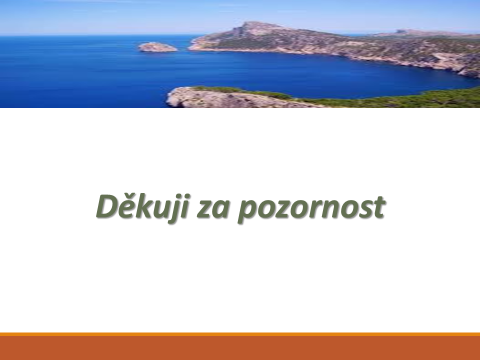